Enjoy PE in english
Teacher: Fabiana Tignonsini
Listen, sing and…dance!!!
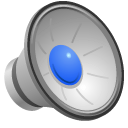 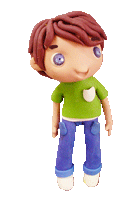 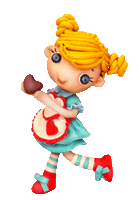 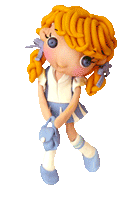 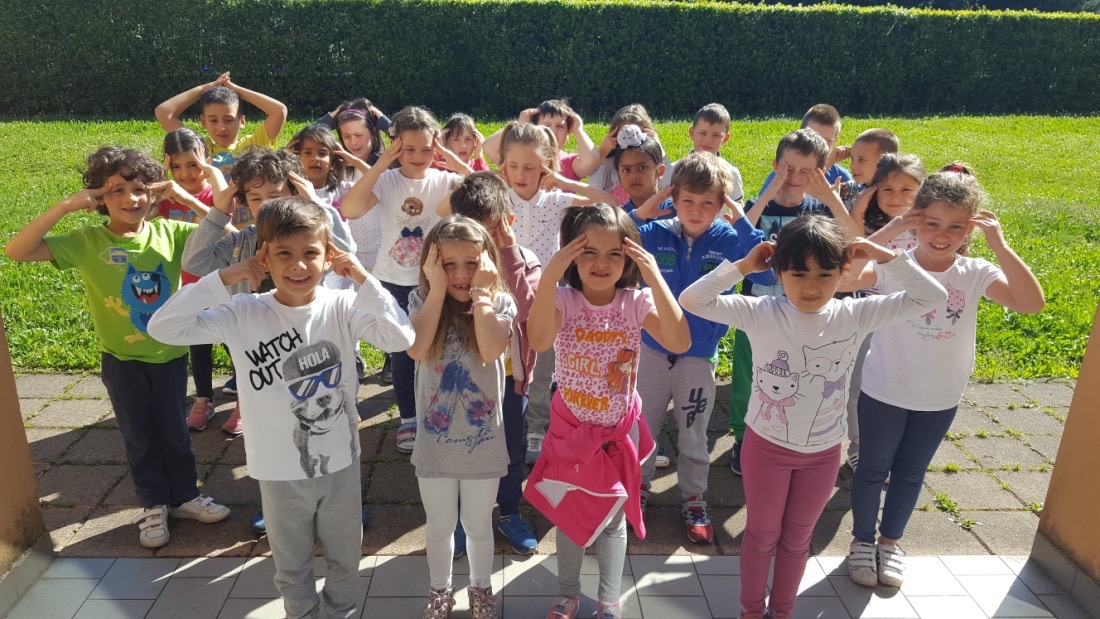 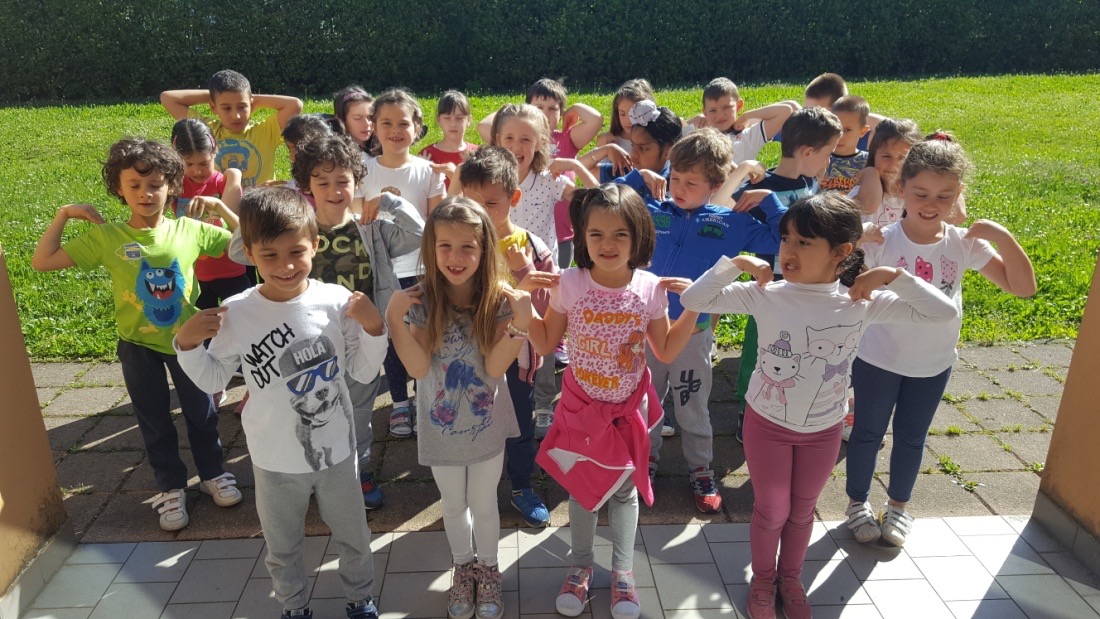 Head, shoulders, knees and toes…
HEAD
SHOULDERS
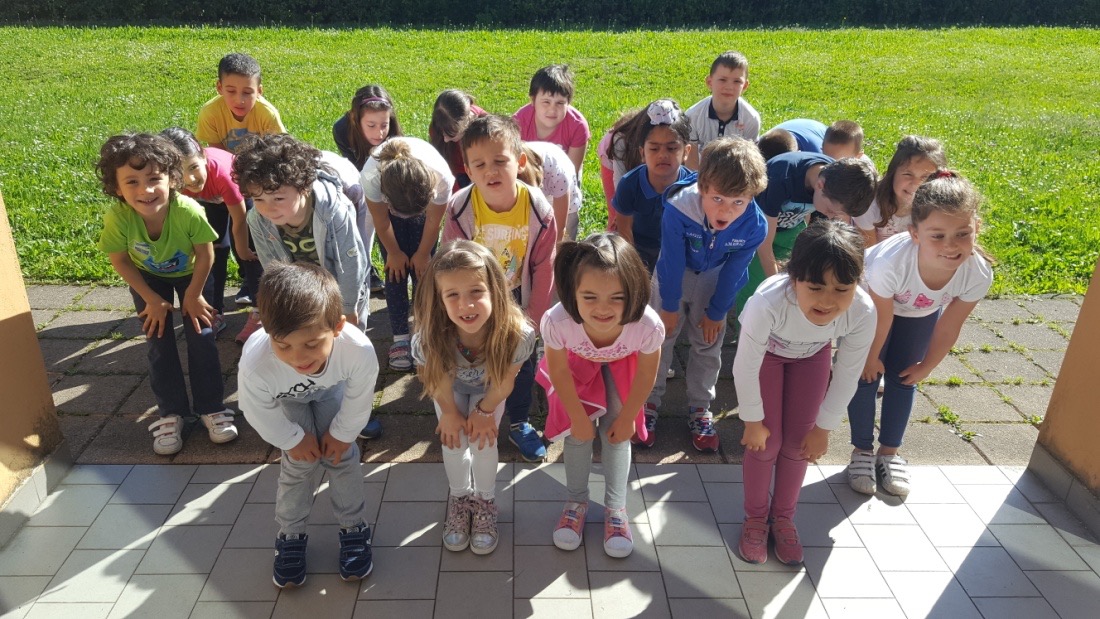 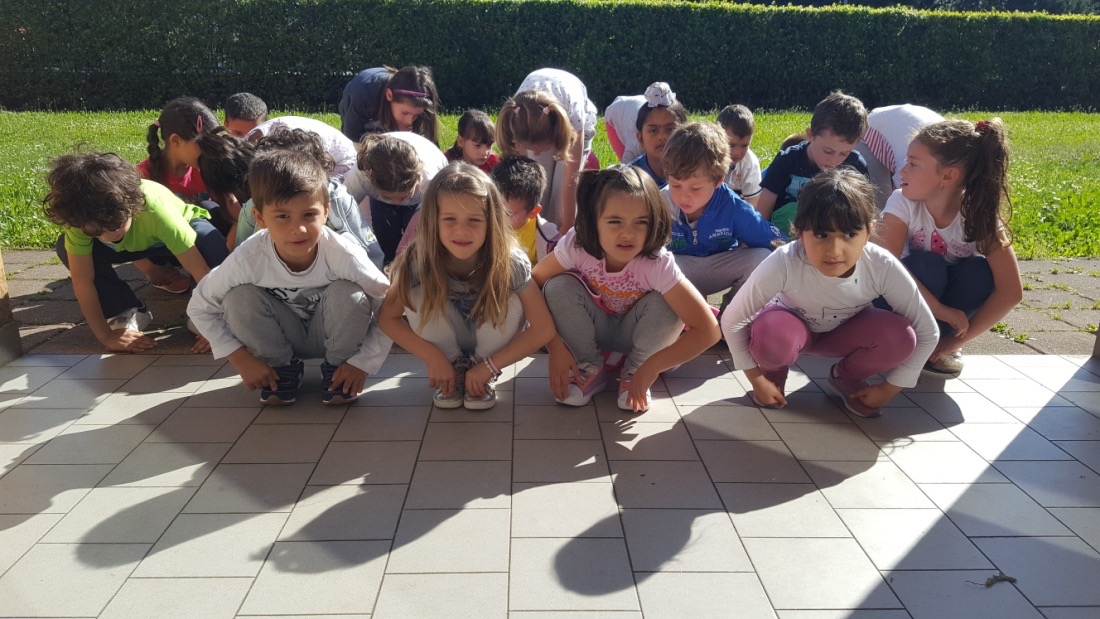 KNEES
TOES
MUSICAL STATUES
DANCING!!!
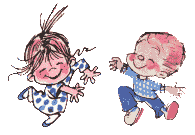 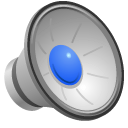 MUSICAL STATUES!!!
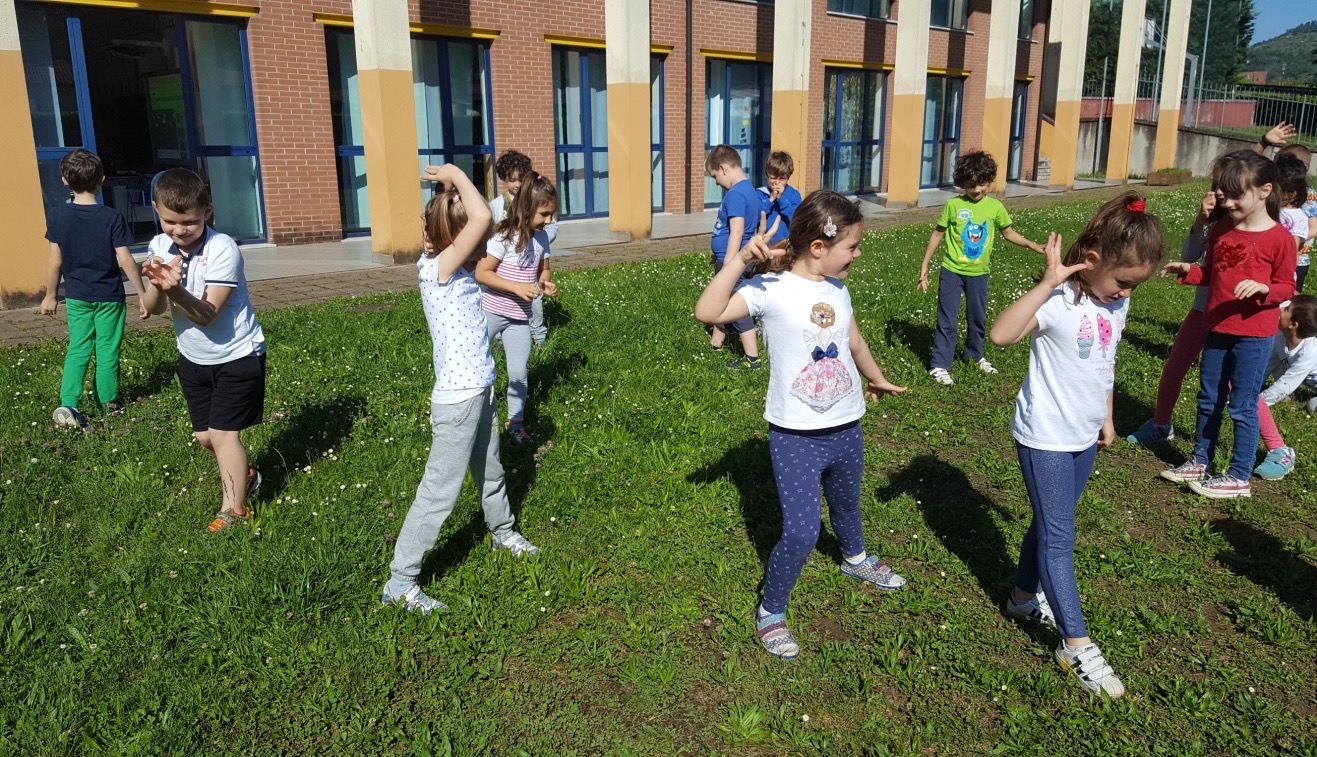 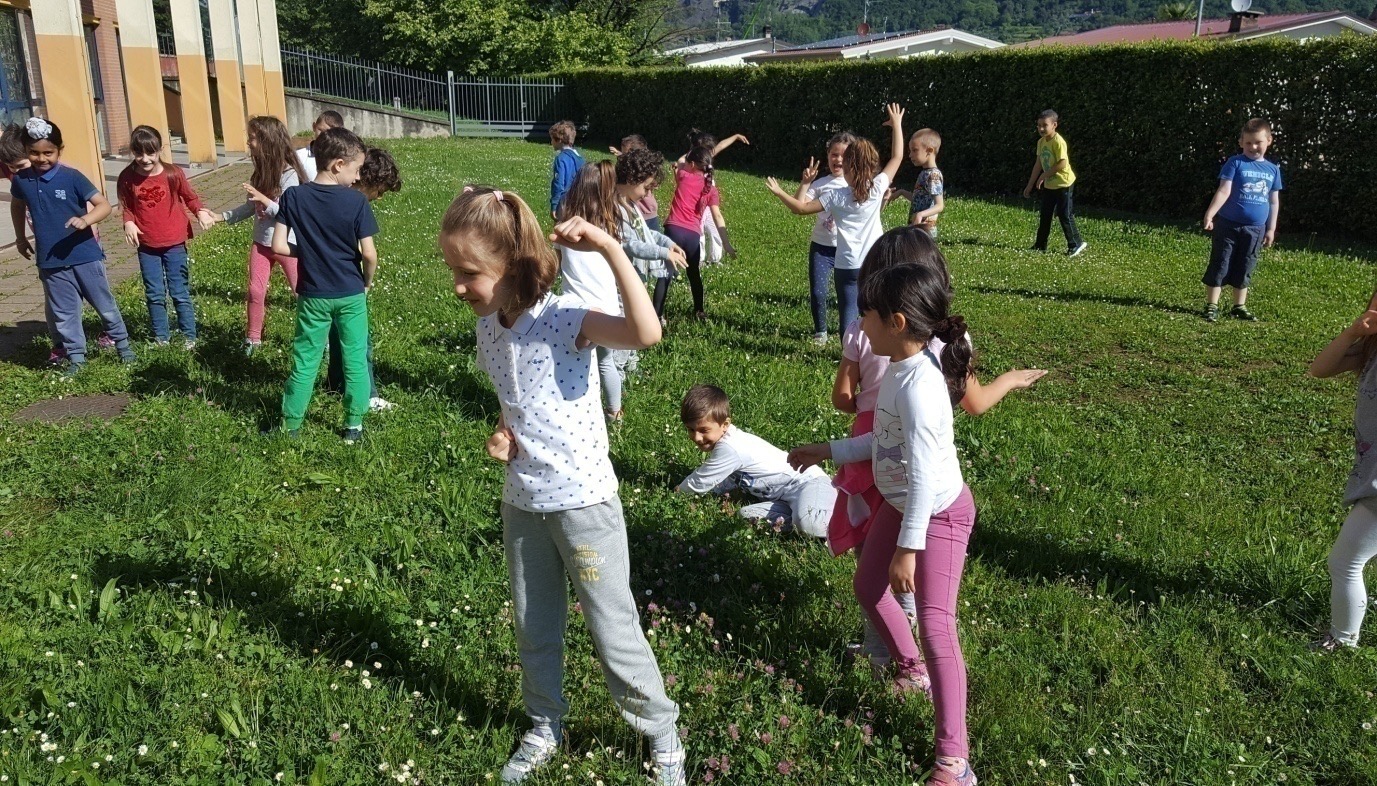 HUNTER AND FROGS
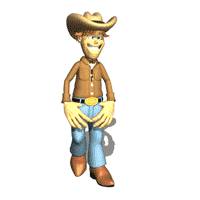 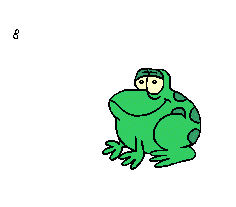 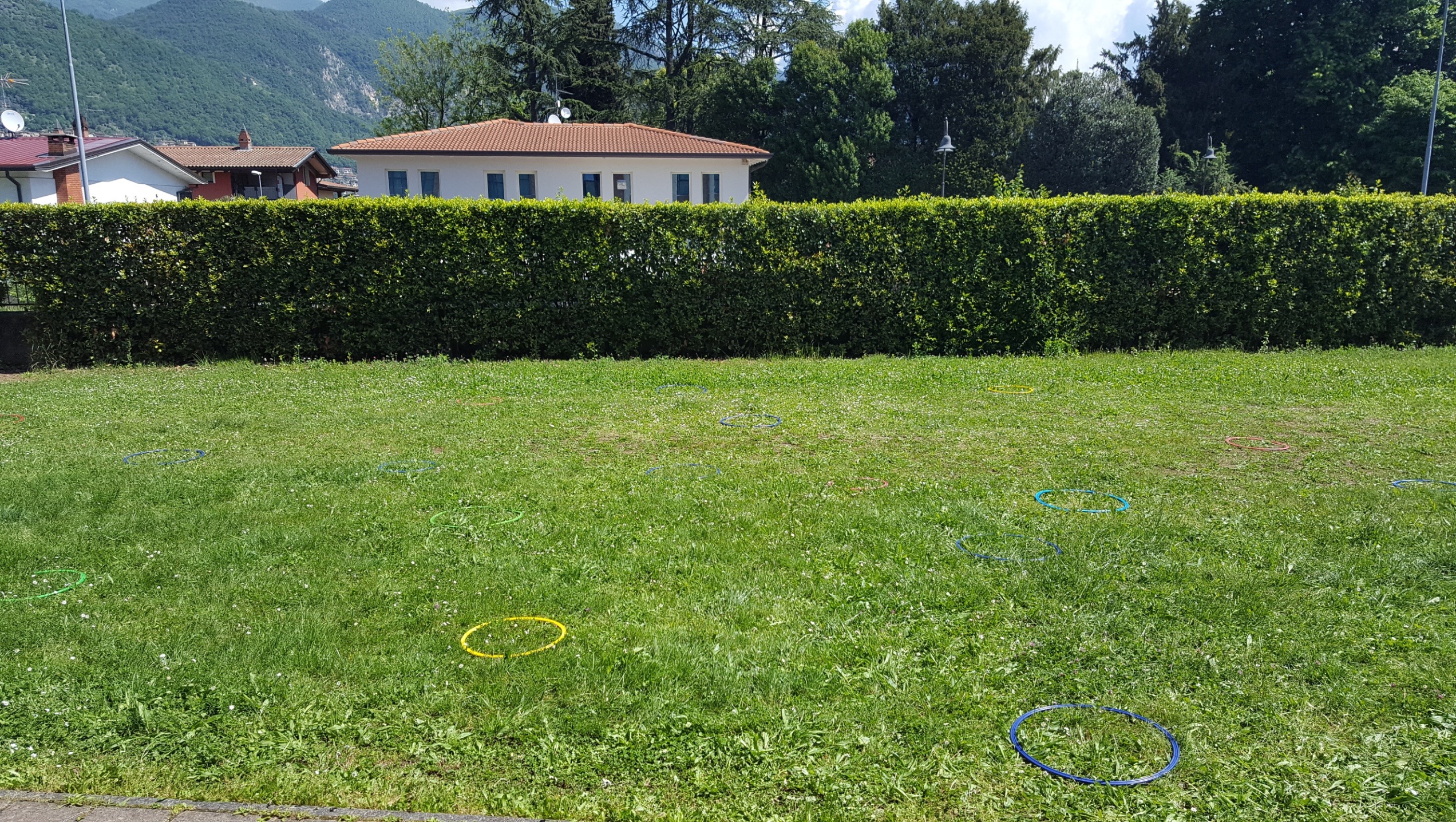 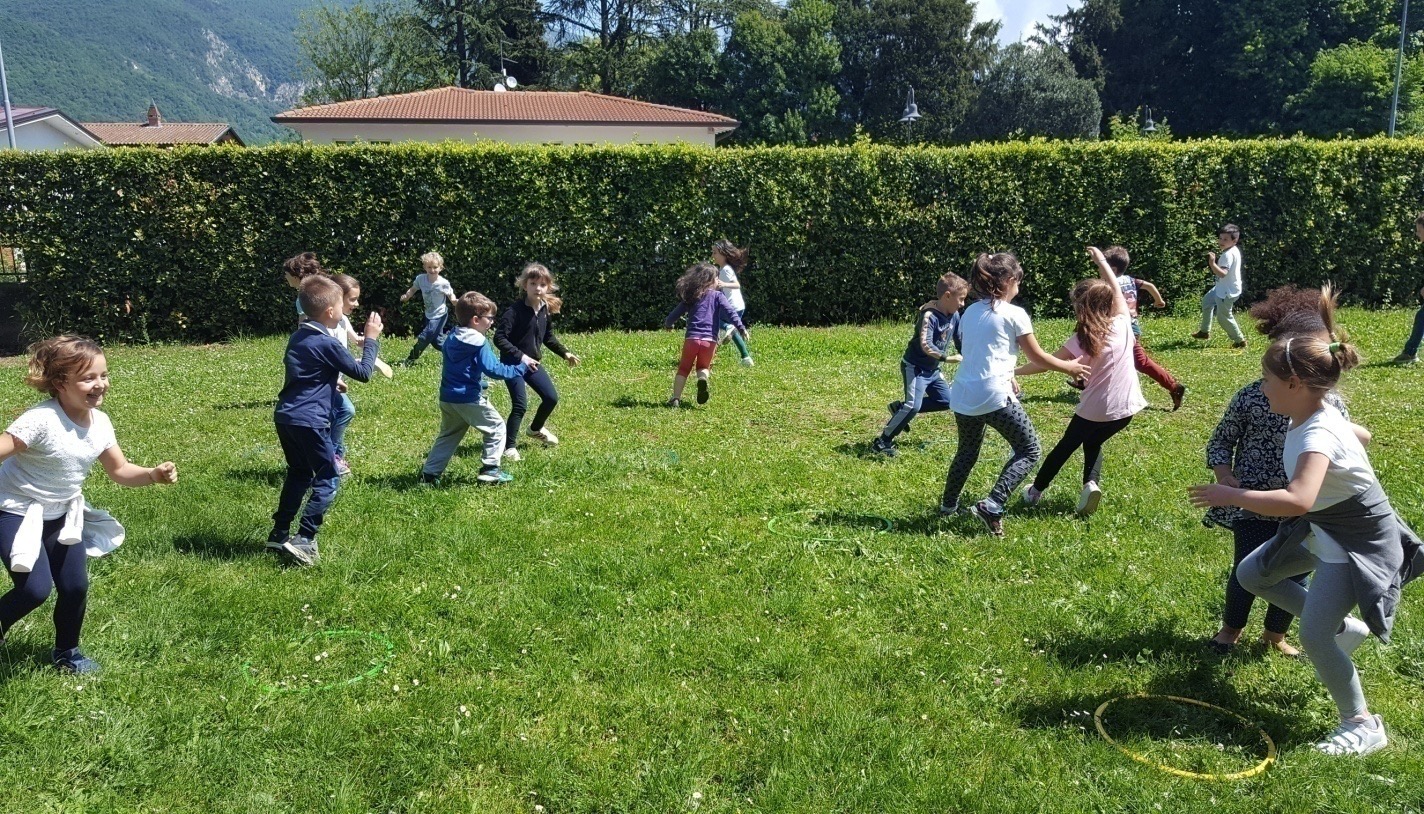 RUN!!!!
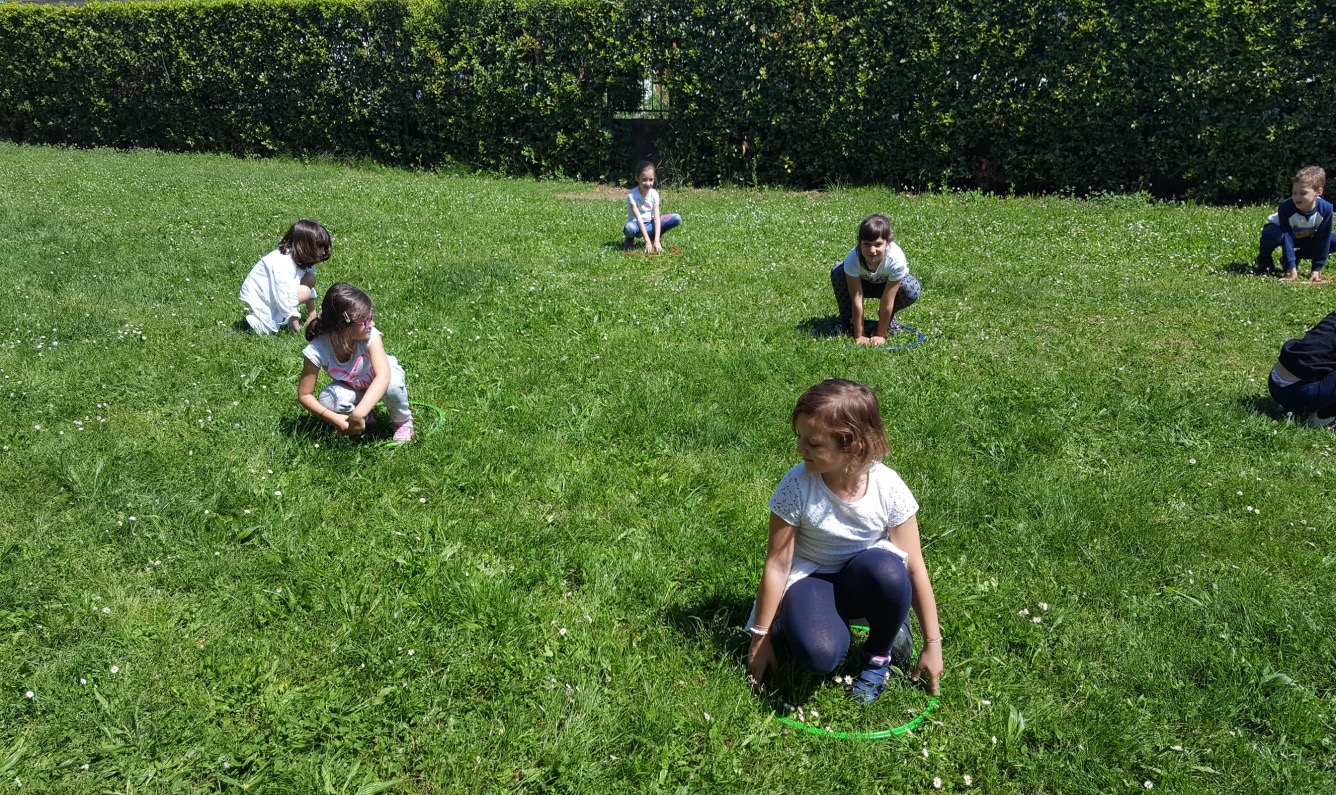 HUNTER!!!
Puzzle of the body
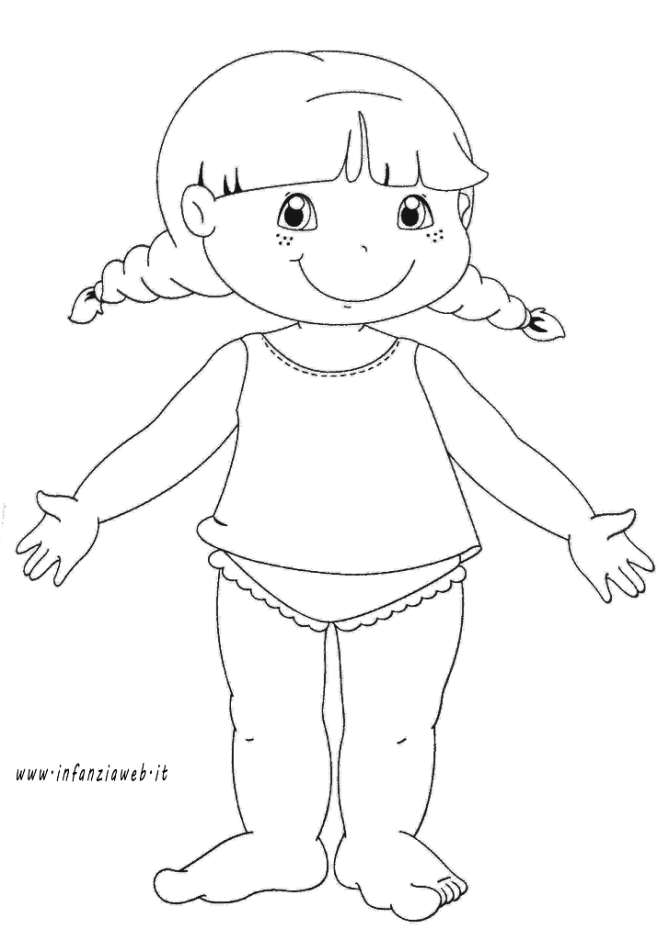 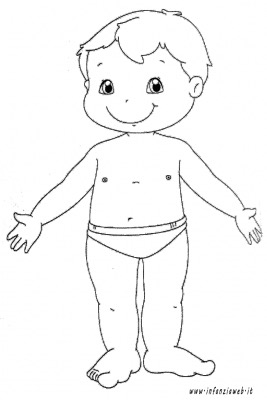 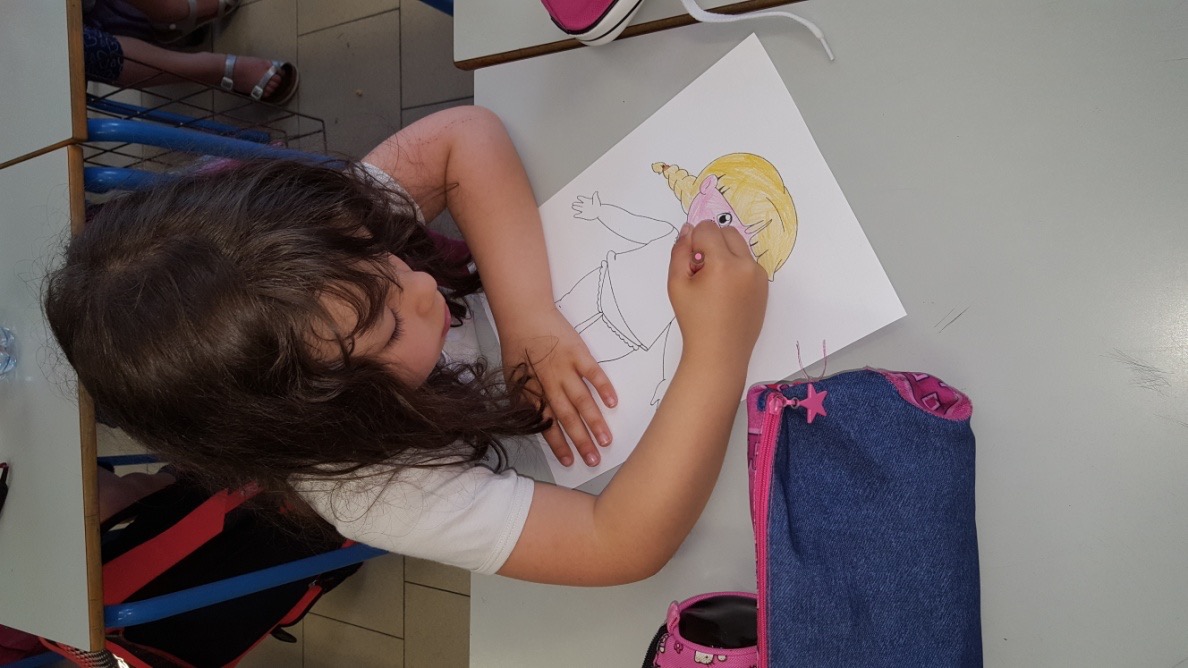 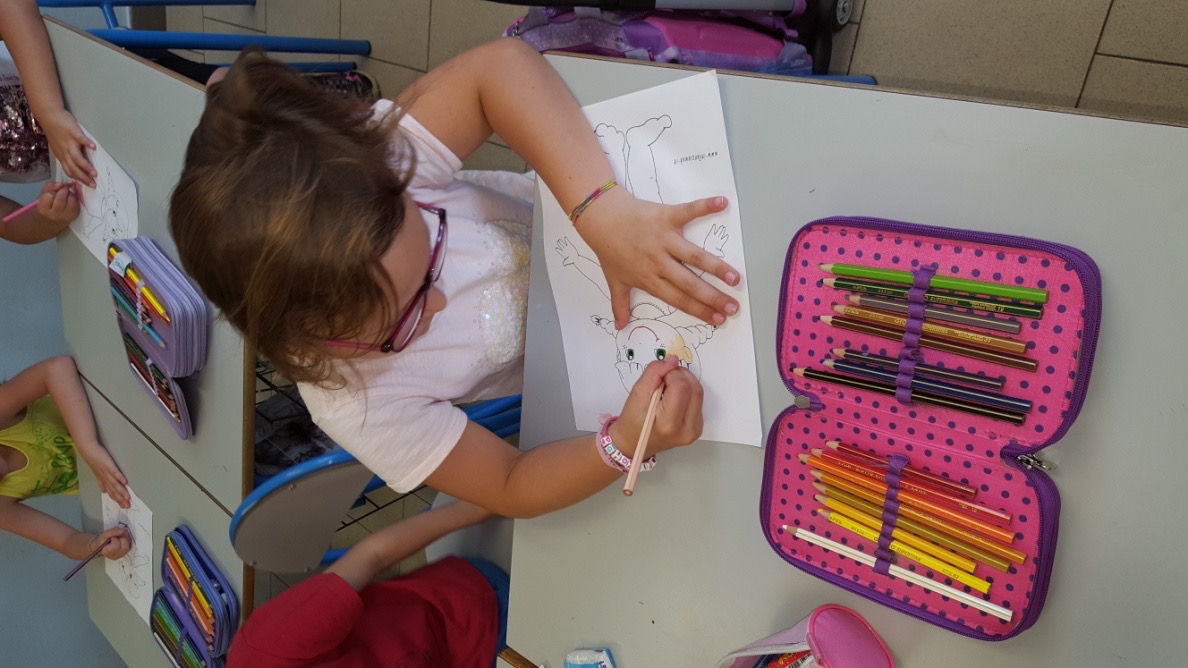 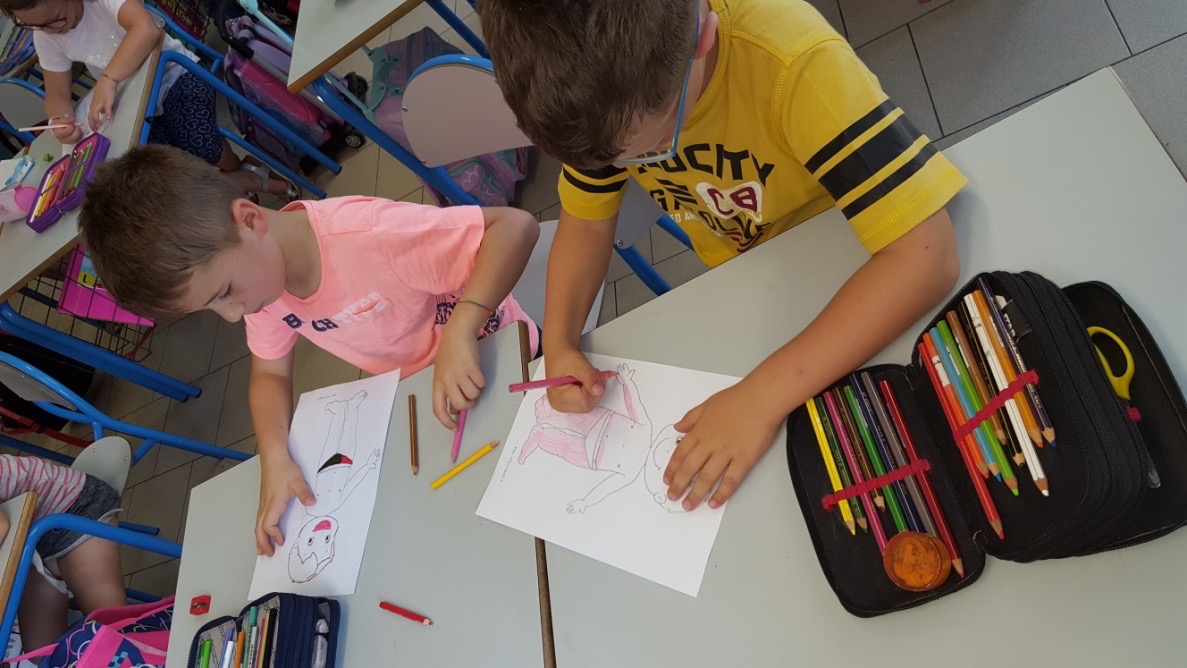 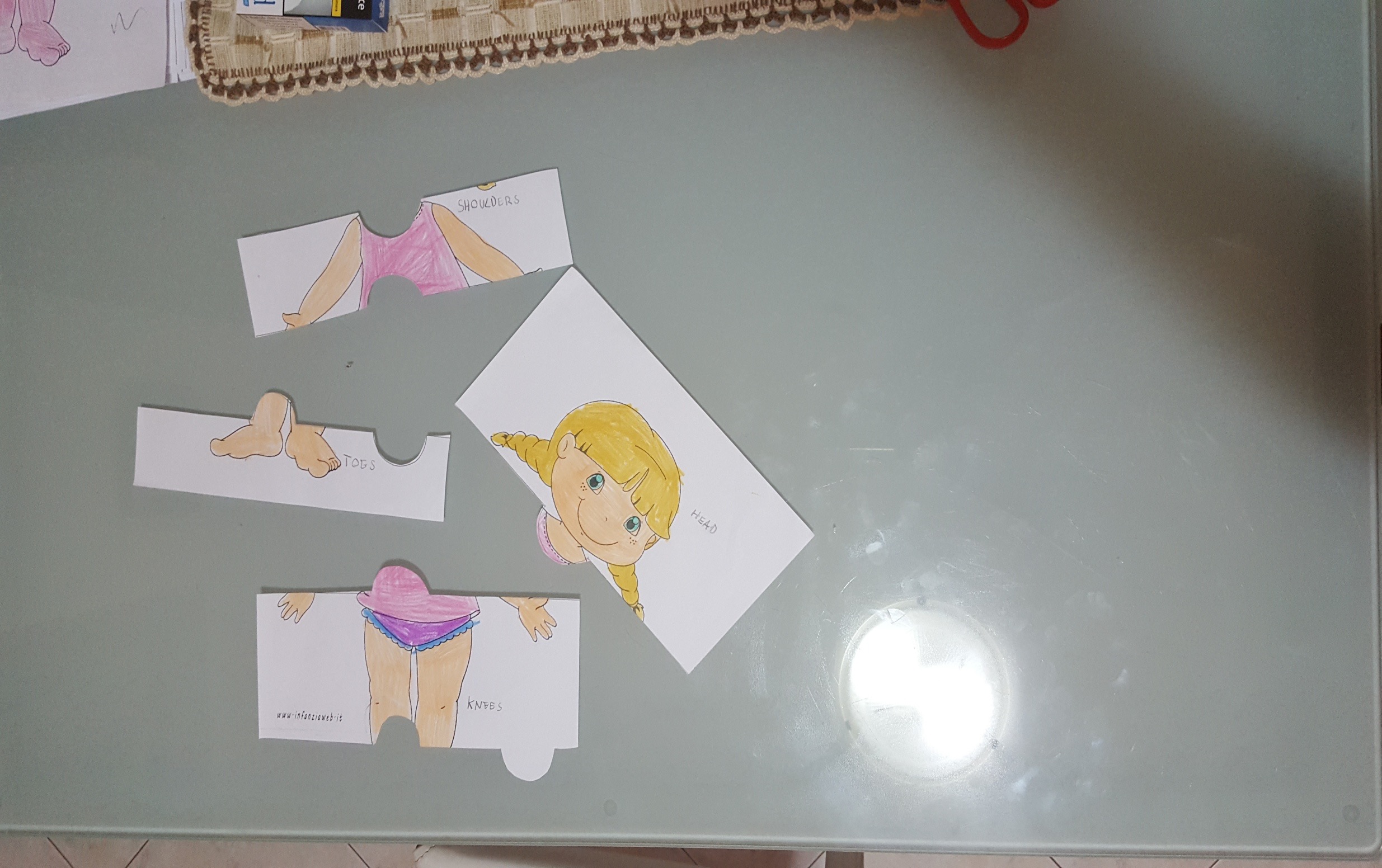 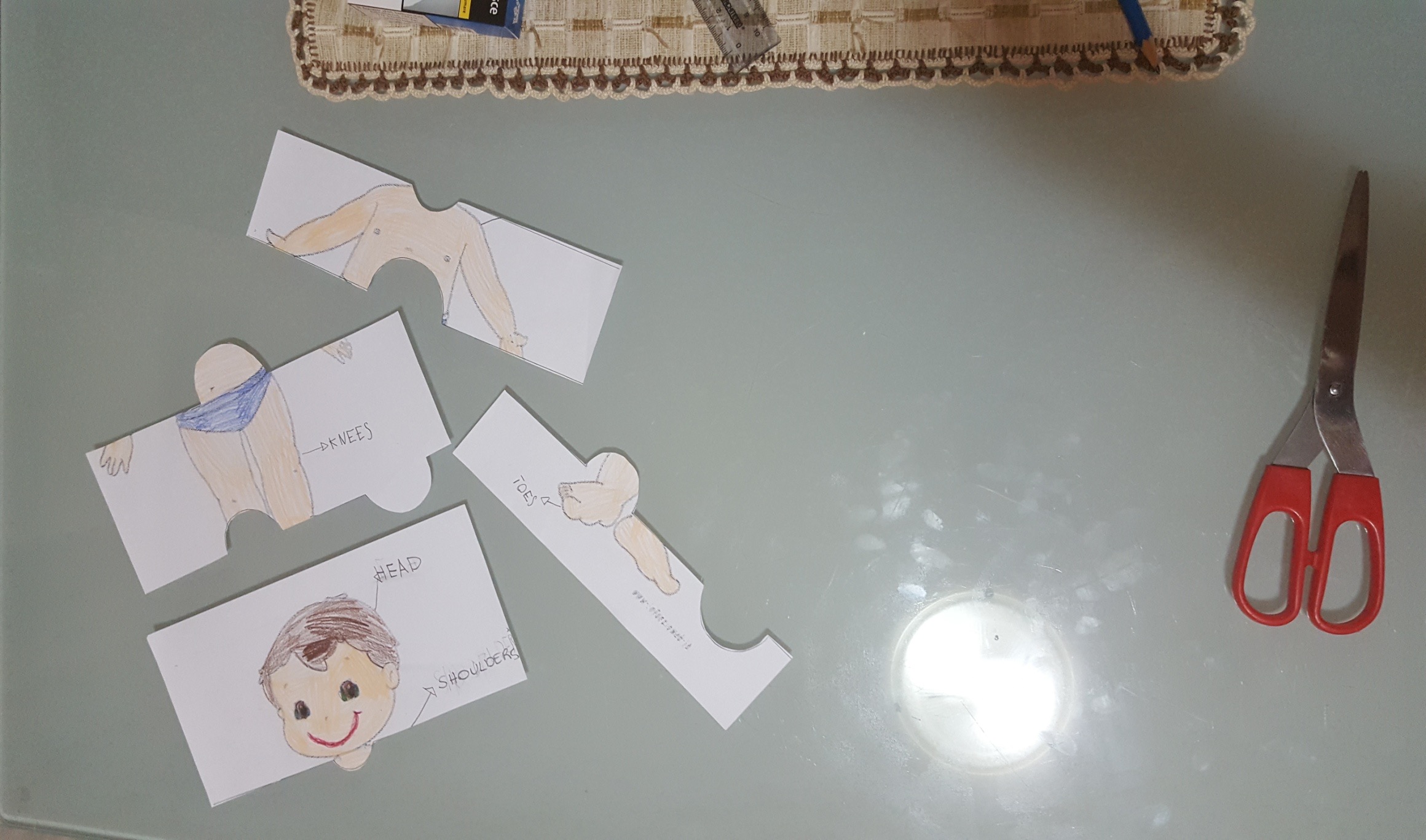